Изготовление комплекта для кухни
Выполнили: ученик 8А класса Саркисян Араик.
Руководитель Леонтьева Ольга Ивановна – учитель технологии.
Цели и задачи проекта:
Цель проекта: изготовить разделочную доску
Задачи проекта:
 1) Развивать творческие способности и эстетический вкус при изготовлении изделия.
2) Уметь работать в группах. 
3) Проявить способности при оформлении презентации школьного проекта.
Организационный этап проекта.
Разработать эскизы для изготовления изделий проектного задания
Разработать технологию для изготовления изделий проектного задания
Обозначить формы и размеры проектного изделия
Обеспечить безопасность рабочего процесса
Приготовить материалы для изготовления проектного изделия
Альтернативные варианты
Альтернативные варианты
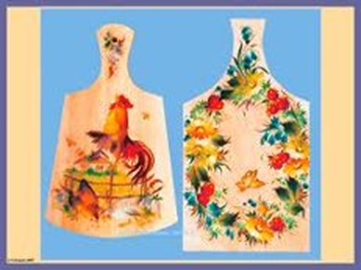 Технологическая карта изготовления разделочной доски
Технологическая карта изготовления чайника
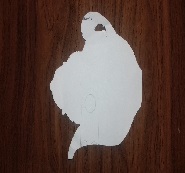 Экономическая часть
Стоимость данной работы можно вычислить следующим образом:
Фанерный лист (1м50 смX1м50см)  - 700р., из одного листа получается 53 заготовки разделочной доски размером 27х15,5 см, две заготовки стоят примерно 26 р 40к
Копировальная бумага (1 лист)- 2 рубля
Водостойкий лак , краска примерно 200 рублей
Общие затраты без учёта труда составили – 228 рублей 40 к.
Готовые изделия
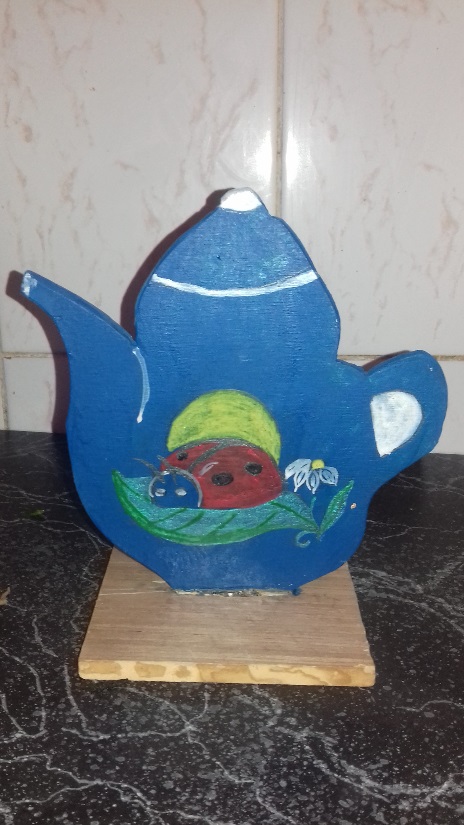 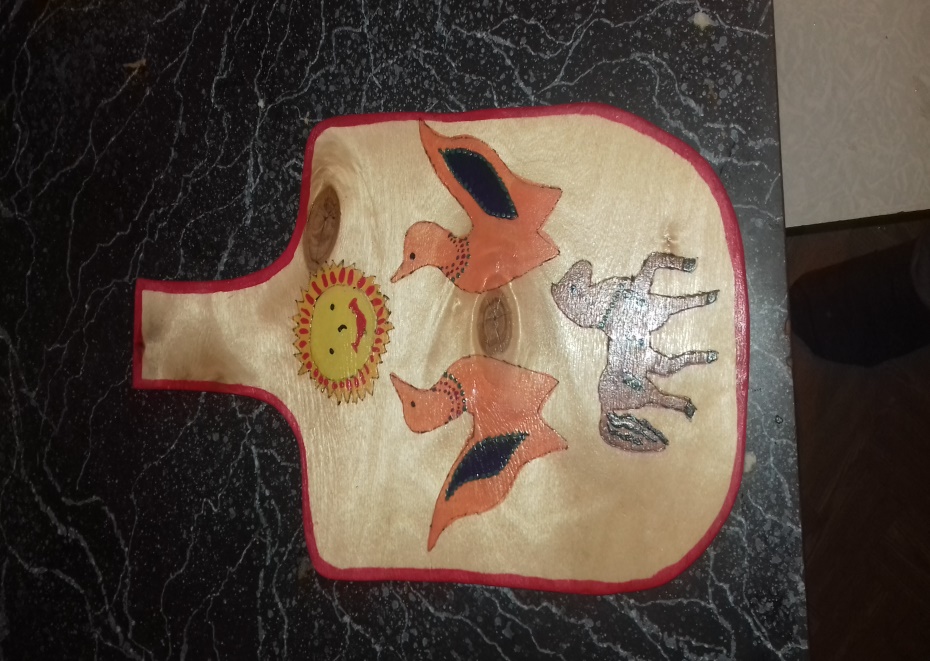 Заключение
Закончил работу, в результате которой улучшил свои навыки. В работе преобладает аккуратность. Также лучше стал разбираться в работе с лобзиком. Пролистав многие журналы, узнал, что существует много других видов разделочных досок. Я показал маме свои работы, и они ей очень понравилась, Она оценила удобство работы с ними, оптимальность их размеров.